Система электронного расписания “RuRasp”
Для ВУЗов и СУЗов
V 0.0.0.0.0.1
Актуальность проекта
Цель проекта: Целью данного проекта является разработка и внедрение электронной системы расписания для высшего учебного заведения (ВУЗа) с целью улучшения управления учебными процессами, обеспечения информационной доступности студентов и преподавателей к актуальным расписаниям занятий, а также оптимизации ресурсов и повышения эффективности учебного процесса.
Основные задачи проекта:
1. Анализ потребностей и требований пользователей (администрации ВУЗа, студентов, преподавателей) в отношении электронного расписания.
2. Разработка информационной системы для создания, хранения, и обновления расписания занятий.
3. Интеграция с другими системами ВУЗа (например, учетной системой, системой онлайн-обучения) для автоматической синхронизации данных.
4. Создание веб-интерфейса и мобильного приложения для доступа к расписанию студентов и преподавателей.
5. Внедрение механизмов автоматического уведомления об изменениях в расписании (например, переносы занятий или отмены).
6. Обеспечение безопасности и конфиденциальности данных расписания.
7. Обучение персонала и пользователей системе.
8. Проведение тестирования и отладки системы.
9. Запуск системы и мониторинг ее работы.
10. Поддержка и дальнейшее развитие системы.
Проблема
Проблема клиента, которую вы решаете.
Почему существующих вариантов решения не достаточно?
Данный программный комплекс позволяет составить электронное расписания для преподавателей и обучающихся ВУЗов и СУЗов. Т.е. Студент сможет в любой момент (при наличии сети интернет) узнать своё актуальное расписание, а так же расписание любого преподавателя.
Существующие варианты решения зачастую неспособны вывести расписание в нужном формате. Аналоги имеют высокую стоимость внедрения и сложны в обращении как для студентов/преподавателей, так и методистов, составляющих расписание.
Решение
Что вы предлагаете, уникальные преимущества и выгоды для клиента.
Результатом проекта будет создание эффективной и удобной в использовании системы электронного расписания для ВУЗа. Эта система позволит улучшить управление учебными процессами, сократить время и ресурсы, затрачиваемые на составление и обновление расписания, а также обеспечит студентов и преподавателей актуальной информацией о занятиях. Проект также будет способствовать повышению эффективности обучения и улучшению общей учебной среды в ВУЗе.
Рынок
Рынок, на котором вы работаете, его объем, рост и уровень конкуренции.
Рынок внедрения программы составления расписания для высших учебных заведений (ВУЗов) и средних учебных заведений (СУЗов) представляет собой перспективное направление, где существует растущий спрос на инновационные решения для оптимизации и автоматизации учебного процесса. Внедрение такой программы может принести значительные преимущества для ВУЗов и СУЗов, а также улучшить качество обучения и студенческого опыта. Ниже приведены ключевые аспекты рынка:
1. Рост спроса на эффективное управление учебными процессами: ВУЗы и СУЗы стремятся улучшить эффективность учебных программ, обеспечивая более гибкое и оптимизированное расписание занятий. Это делает системы составления расписания все более востребованными.
2. Автоматизация и оптимизация ресурсов: Системы составления расписания могут помочь университетам оптимизировать использование аудиторий, учебных ресурсов и преподавателей, что способствует снижению затрат и повышению эффективности.
3. Удобство для студентов и преподавателей: Электронное расписание доступное в онлайн-режиме, с возможностью уведомлений об изменениях, значительно упрощает жизнь студентов и преподавателей, помогая им планировать свое время.
4. Интеграция с другими системами: Важным фактором является способность систем составления расписания интегрироваться с другими системами в ВУЗе, такими как системы учета и системы онлайн-обучения.
5. Безопасность и конфиденциальность: С увеличением цифровизации важна безопасность и конфиденциальность данных расписания, чтобы предотвратить несанкционированный доступ и утечки информации.
6.Конкуренция на рынке: На рынке существует конкуренция среди различных поставщиков ПО для составления расписания. Это стимулирует инновации и улучшение функциональности программ.
7. Масштабируемость и гибкость: Разные ВУЗы могут иметь разные потребности и требования к системам составления расписания. Поэтому важно предлагать масштабируемые и гибкие решения.
Бизнес-модель
Бизнес-модель – как вы зарабатываете или планируете.
Лицензионная модель
 Техническая поддержка
 Платная интеграция с другими системами.
Текущие результаты
Текущие результаты: успешные кейсы, клиенты или предварительные договоренности, привлеченные инвестиции и др.
Данная система проходит активное тестирование в Воронежском филиале РЭУ и уже доступна по ссылке. http://rasp.vfreu.ru/
Команда
Ключевые члены вашей команды (CEO, CTO и СMO), опыт и компетенции.
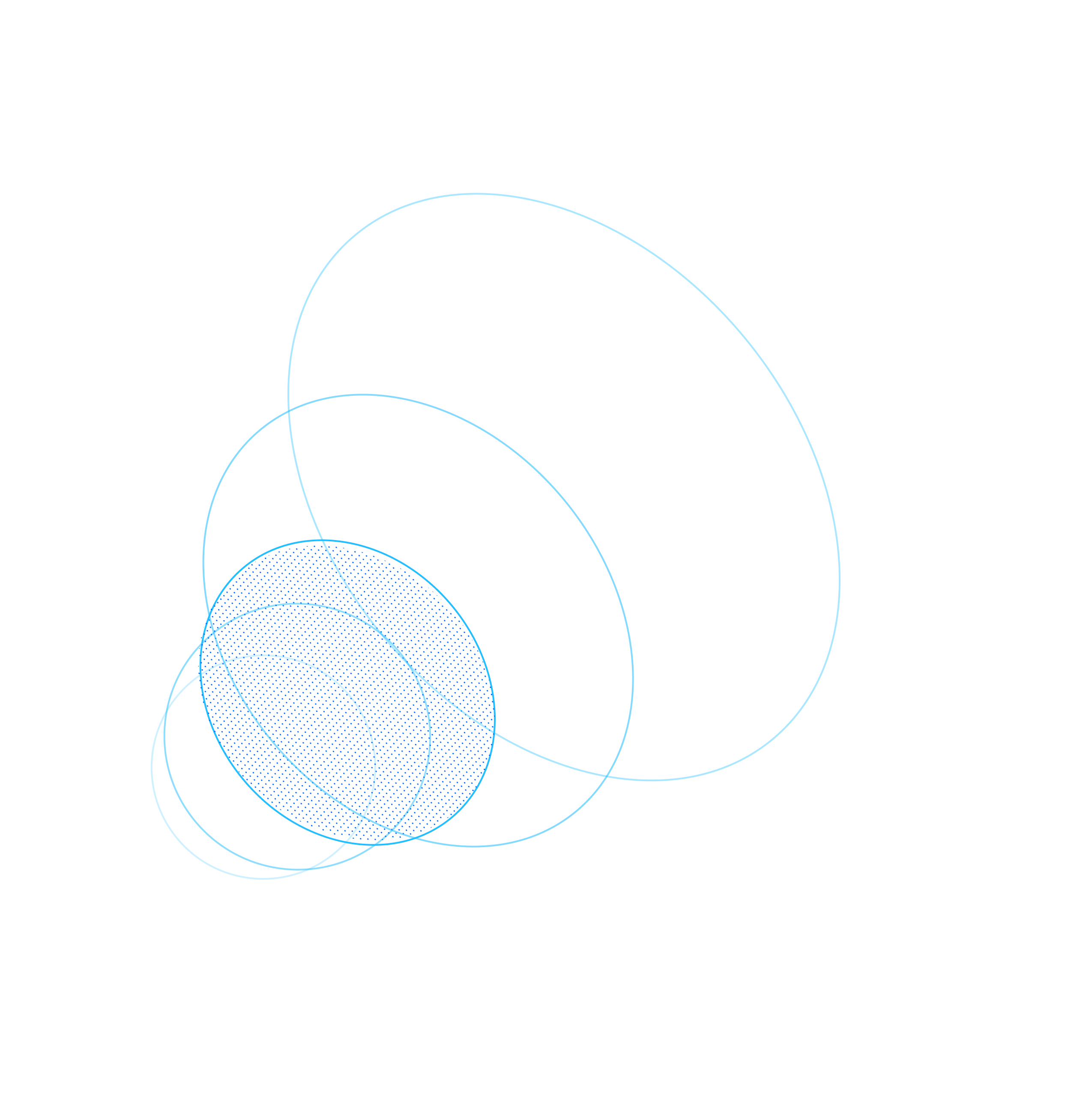 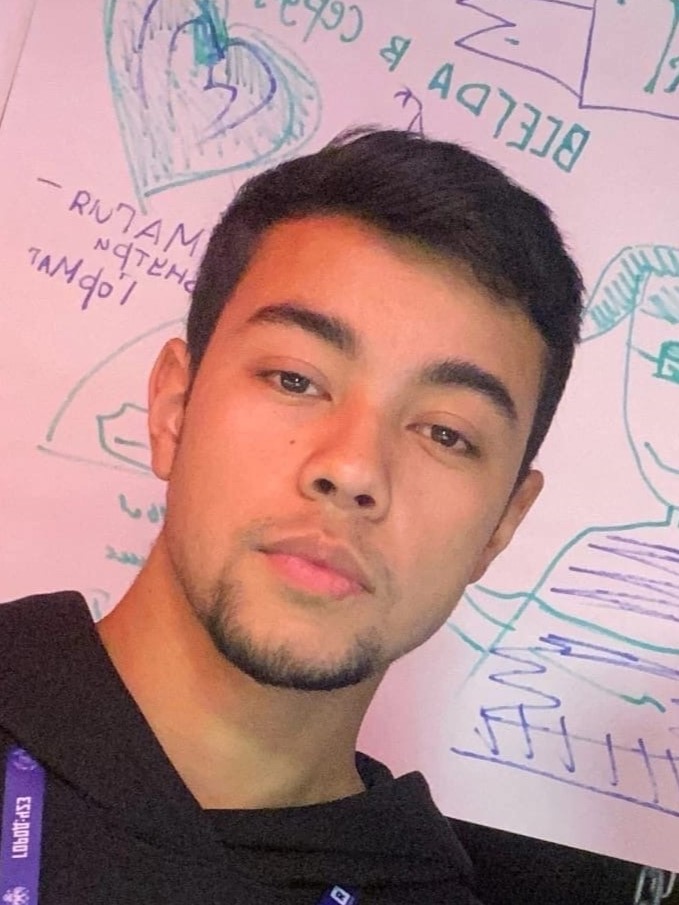 Рауфов Маъруфжон
Макеев Никита
Ламонов Даниил
Косарева Елена
Кириллова Ксения
ПредпринимательКопирайтер
ПредпринимательМенеджер
ПредпринимательГенератор идей
Администратор проектаДизайнер
Лидер проектаРазработчик (fullstack)
Планы развития
Планы развития, потребности и предложение для того, кому вы адресуете презентацию.
Программному комплексу для развития нужен штат квалифицированных программистов, которые смогут поддерживать ПП и удовлетворять нарастающие нужды заказчиков.
Также важным пунктом будет наличие грамотно составленной рекламной кампании для привлечения потенциальных заказчиков.
Контакты
Сайт 
Телефон
email
rasp.vfreu.ru 
+7 (910) 752-77-17
pobedutelnuza@gmail.com